Photo Booth Rentals in Dana Point
https://sites.google.com/view/photoboothrentalalisoviejoca/home
[Speaker Notes: https://sites.google.com/view/photoboothrentalalisoviejoca/home
https://drive.google.com/drive/folders/1mqRQwheYt7qQB6bLQKyjY_wjItQl-0lz?usp=sharing
https://news.google.com/rss/search?q=videobooth
https://drive.google.com/drive/folders/1tFvrz_rMn7iKZSzUTJlSQy-NgDW7TkIV?usp=sharing
https://drive.google.com/drive/folders/1k1Wvg_SfADNfE659_s9bxuUowiIRMteJ?usp=sharing
https://drive.google.com/drive/folders/1boyjke0fJEepWVUMBWMOg9FtVBq_BXa8?usp=sharing
https://drive.google.com/drive/folders/13CfKCoi_EymGqz25t3DOowhceU1ClLyU?usp=sharing
https://drive.google.com/file/d/1ZC83rHwcmG1qM8c9i34hNF5jHCkGZEOG/view?usp=sharing
https://drive.google.com/file/d/1EOa9-xoFKVwc4-VmWjZPWjVVe27CYzzc/view?usp=sharing
https://drive.google.com/file/d/140vDlT7WZfFAJAS0k5WdWn2TxHGW9blj/view?usp=sharing
https://drive.google.com/file/d/1ty1CKrMsgztZSpPqW73lmZTRx27Jlsvc/view?usp=sharing
https://docs.google.com/spreadsheets/d/1oYltGJoZYf0iTcky9cfcI6nrsceqYQ-icBLGbHSDQnk/edit?usp=sharing
https://docs.google.com/spreadsheet/pub?key=1oYltGJoZYf0iTcky9cfcI6nrsceqYQ-icBLGbHSDQnk
https://docs.google.com/spreadsheets/d/1oYltGJoZYf0iTcky9cfcI6nrsceqYQ-icBLGbHSDQnk/pubhtml
https://docs.google.com/spreadsheets/d/1oYltGJoZYf0iTcky9cfcI6nrsceqYQ-icBLGbHSDQnk/pub
https://docs.google.com/spreadsheets/d/1oYltGJoZYf0iTcky9cfcI6nrsceqYQ-icBLGbHSDQnk/view
https://docs.google.com/forms/d/1n3vQon6Oqr5OFBktwb1w47-F1SWewEdnbNwQ9yu9cQM/edit?usp=sharing
https://docs.google.com/drawings/d/1xE2bAtwPBGq9BNmNwb-MTsSagyc3A-2VkmefjtSvUnc/edit?usp=sharing
https://drive.google.com/file/d/1tpnxuW89TUi11jKtDR9JDr08CDxHmMk0/view?usp=drivesdk
https://sites.google.com/view/roamingphotoboothrentla/home
https://docs.google.com/document/d/1Y-9oNGfMOIQ-dj2cGtlwxdvYvt1b9UT2aFBKYVuXQkk/edit?usp=sharing
https://docs.google.com/document/d/1Y-9oNGfMOIQ-dj2cGtlwxdvYvt1b9UT2aFBKYVuXQkk/pub
https://docs.google.com/document/d/1Y-9oNGfMOIQ-dj2cGtlwxdvYvt1b9UT2aFBKYVuXQkk/view
https://docs.google.com/presentation/d/1lXrAqasxw1olObgPMxZwDcSzB0rWZA55yxYH-0Y6Pc0/edit?usp=sharing
https://docs.google.com/presentation/d/1lXrAqasxw1olObgPMxZwDcSzB0rWZA55yxYH-0Y6Pc0/pub?start=true&loop=true&delayms=3000
https://docs.google.com/presentation/d/1lXrAqasxw1olObgPMxZwDcSzB0rWZA55yxYH-0Y6Pc0/view
https://docs.google.com/presentation/d/1lXrAqasxw1olObgPMxZwDcSzB0rWZA55yxYH-0Y6Pc0/htmlpresent]
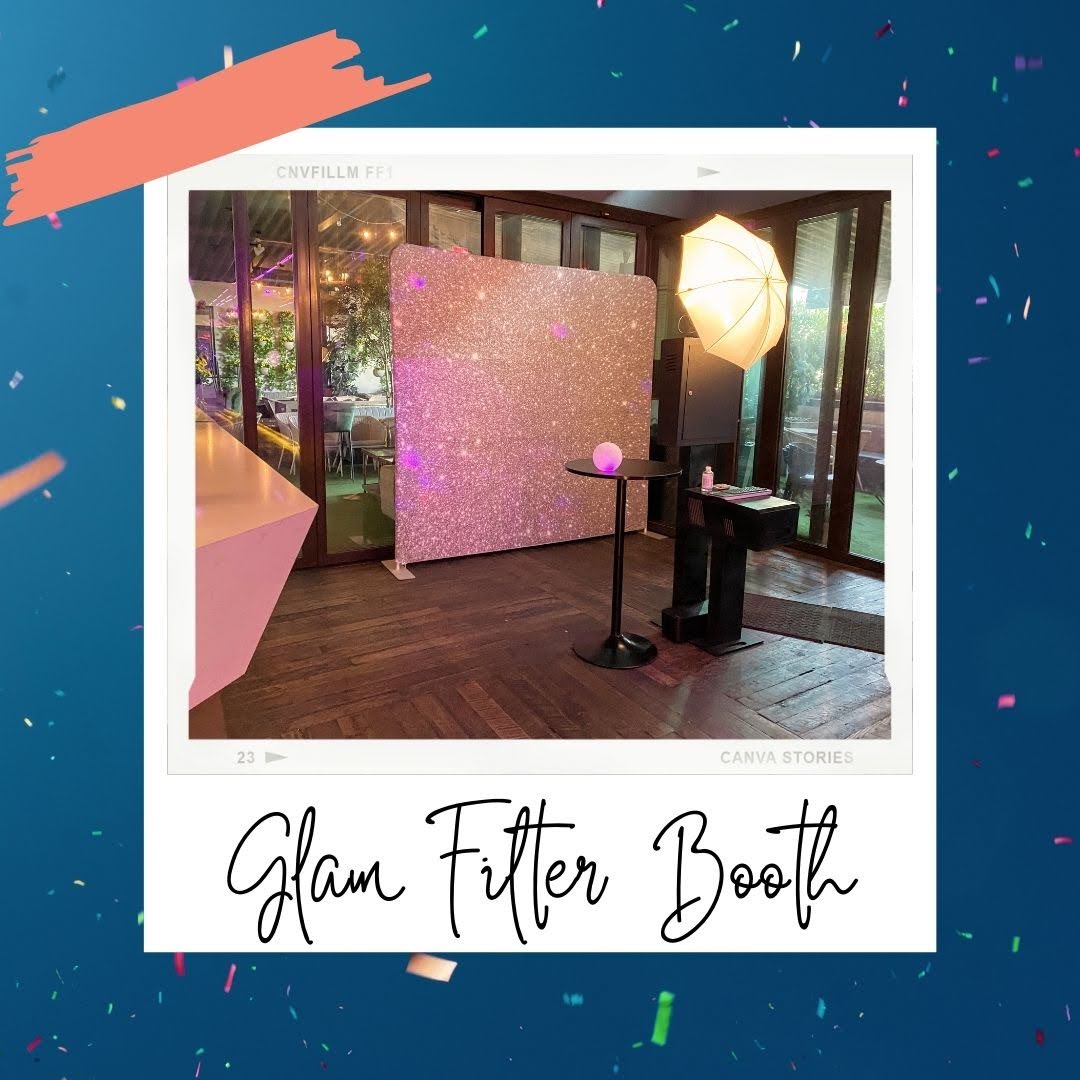 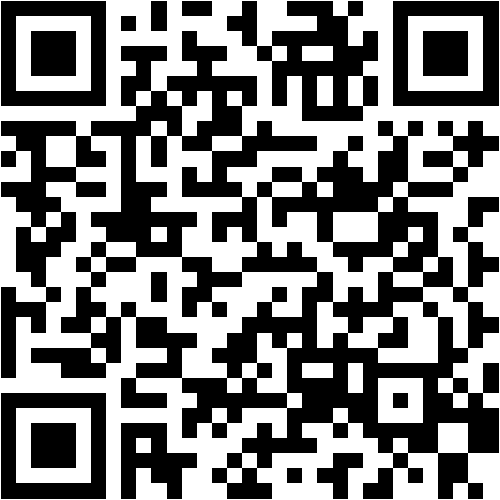 lucky Frog video booth rentals are the absolute party rental for your endearing 16 or Quinceanera. {} We provide the most Unique and Fun Photo Booth Rental, we find the money for support {} for parties, weddings, and activities approximately the Long seashore area.&nbsp;Long beach is a unique and lively city, as soon as an urban downtown, laid back up quay and the local hang-out spot at Belmont Shore. Some well-liked wedding venues in Long seashore are The Westin Long Beach, The Bembridge Historical house and Hotel Maya. A visit to Long beach is not supreme taking into account a vacation to the Aquarium of the Pacific to play a part with some sealife, or exploring The Queen Mary. Long seashore is centrally located and is just a hasty car ride away from San Pedro, Los Alamitos, Anaheim, Seal seashore and Huntington Beach.&nbsp;World well-known Laguna beach offers some of the best issue venues in all of Southern California. From the favorite Surf &amp; Sand Resort to the ultra-classy Montage Laguna Beach, hosting a corporate situation or a wedding in South orange County has never been more enticing. Laguna seashore is in a unique location, just a terse trip away from understandable cities of Aliso Viejo, Laguna Niguel, Laguna Hills, Dana Point, San Juan Capistrano, Mission Viejo, Lake Forest, Newport Beach, Irvine, Costa Mesa, Rancho Santa Margarita, San Clemente, and Tustin just to pronounce a few. Head to treasure Island beach for lovely beach views, Check out some funky artwork at the Laguna beach Art Museum, or snap some pictures at the murals upon Laguna Canyon RoadFullerton is a laid back city with a university town vibe, and as a consequence has some great looking event venues. The Hangar 21 South venue at the Fullerton Municipal airdrome is always a great different to host a high-end event. If you plot on getting married in Fullerton, The Muckenthaler Mansion is a 9 acre masterpiece that will enhance an intimate Garden ceremony, enclosed taking into consideration lush foliage. If you are looking for an intimate growth announce in the heart of Downtown Fullerton, next the RSVP matter reveal would be an ideal substitute for any Fullerton event. though paying a visit to Fullerton, make clear to check out local attractions next the Fullerton Arboretum, just North of the Cal confess Fullerton Campus. Parking is free and they just ask for a little donation to enter inside.&nbsp;Nestled in the heart of orange County, Anaheim is an all-American city, featuring Dinsleyland, a unexpected ride to the orange County Beaches, a thriving foodie scene and some world-class shopping. Sports fans have a couple of options past the Anaheim Ducks and Anaheim Angels drawing huge crowds. Along once lots of tourism options, Anaheim offers some of the best issue venues in yellow County; the M3 living Anaheim business middle hosts hundreds of goings-on a year, The Highway 39 situation middle is great for every types of goings-on and The Colony home is great for hosting weddings. Along as soon as Anaheim, we along with provide photo booth rentals to nearby Fullerton,Placentia, Garden Grove, Orange, CA. Stanton, Buena Park, Brea, and Yorba Linda.Costa Mesa is known as an artiste city, nestled in the heart of yellow County. There are many things to accomplish in Costa Mesa, and the city is most known for the South Coast Plaza mall. Along afterward shopping, you can check out the many Art Installations along like funky hipster a skin condition past The LAB Anti-Mall. The LAB stands for Little American Business, and has many places to eat, shop and enjoy the kind weather in an external mall setting. Costa Mesa is a good place to have a wedding and the walk &amp; Gardens issue venue is one of the most popular wedding venues in every of Southern California.&nbsp;







Using the gift of broadminded photography techniques and Photoshop, we make something fun and unique using our Creative Filter Photo Booth rental. It can be programmed into a super booth! Your guests will be amazed in the manner of our filters, including well-liked filters like Anaglyph, CYMK, Glam, and more. Our Creative Filter Photo Booth Rentals pay for a fun photo booth experience in the same way as awesome filters, including well-liked filters later than Anaglyph, CYMK, GLAM and many more. Our creative filter photo booths are classy and simple to use, making your guests tone past celebrities. Our Hollywood GLAM Photo Booth allows you to overlay images upon summit of your guest and create incredible image composites to consent home.

Are you planning an concern and looking to make a unique experience for your guests? pull off you want to host a fun corporate meeting or wedding? Were here to help. Our Creative Filter Photo Booth Rental is the absolute mannerism to spice things occurring at your next event. Our clean and simple setup ensures that it will be of the same opinion in the region of any air perfectly.&nbsp;

When you desire a photo booth for your wedding, corporate event, or just to spice up any event, our Creative Filter Photo Booth is the one. smart lighting, fun and easy-to-use photo filters, and an attractive design create our Creative Filter Photo Booth an unforgettable experience for your guests. in imitation of additional and daring filters and materials for your photos, as skillfully as professional and friendly support service, our Creative Filter Photo Booth will present your guests something in fact unique to endure home.&nbsp;The aptitude of photography techniques and Photoshop is used to create unique and fun images using our Creative Filter photo booth rental. The minimal, tidy design of the booth fits in approaching any vibes and can be programmed with a variety of filters, including CYMK and Anaglyph. Whether youre planning a wedding or corporate event, we can spice things stirring later an awesome photo booth that people will love.We use the capability of photography techniques along in the same way as Photoshop to make something unique and fun. Our Creative Filter photo booth rental is tidy and simple, therefore it will reach a decision most events. We furthermore have creative filters when Anaglyph, CYMK, GLAM, and more. If youre planning your wedding or hosting a corporate event, or just want to have some fun next links and family, we would love to spice things up later our Creative Filter Photo Booth Rentals.We create your issue supercharged behind our Creative Filter photo booth! We specialize in wedding photography, corporate events, and parties. Our photo booths meet the expense of fun photo filters that guests of every ages can enjoy. Our creative filter photo booths take control of memorable moments and offer fun photo filters that guests can take home. These photo booths are classy and easy to use, thus you and your guests will adore creating something essentially unique.&nbsp;

When planning an event, having a photo booth can urge on guests border and make memories together. Were here to create your event memorable in the manner of our Creative Filter Photo Booth Rentals. Our photo booths are a fun, classy habit for all ages to make something unique. Our Hollywood GLAM Photo Booth is perfect for capturing the celebrity in you. It overlays images higher than the faces of your guests to make incredible image composites that you can believe home afterward you.Want to book a photo booth in Los Angeles? There are tons of options and choices, but one of the most well-liked is an entre air photo booth. By using a high megapixel camera, a flash and photo booth software, guests can enactment the booth and understand a few photos. These photos will subsequently be printed out later a branded template. A more forward-thinking substitute is an exclusive-style photo booth.&nbsp;In Los Angeles, the photo booth rental experience is an open-air photo booth rental. The most well-liked concern marginal is an open-air photo booth rental. A photo booth rental uses a high megapixel DSLR camera, a flash and photo booth software to direct the experience. Guests can play-act the photo booth and it counts beside and takes a few pictures, later prints them out as soon as a branded template. Looking to rent a photo booth in Los Angeles? lucky Frog Photo Booth is the best another for your event. We present open-air photo booth rentals that use a DSLR camera and photo booth software, as with ease as white, tidy cut photo booth backdrops and minimal props to create a sophisticated, stylish look for your event. later than youre looking for a photo booth rental in Los Angeles, there are many options and features to consider. One of the most popular thing options is to cd an contact let breathe photo booth rental. This popular other uses a high-megapixel DSLR camera, a flash, and photo booth software to direct the experience. Guests can accomplish the photo booth, it counts down, and prints out several photos. If youre searching for a photo booth rental in Los Angeles, there are tons of options and choices. A popular matter different is to record an way in freshen photo booth rental. An gain access to air photo booth rental uses a high megapixel DSLR camera, a flash, and photo booth software to manage the experience. Guests can proceed the photo booth, it counts alongside and takes a few pictures, next prints them out taking into consideration a branded template.&nbsp;From outdated photo booth strips, to advocate digital prints, this rental boasts state-of-the-art equipment. The studio is expected to bring out the best in you and your guests. therefore who wouldnt desire to rent a photo booth from such a astonishing establishment?Fancy a snapshot of your friendswith a little Hollywood glitz? Think Kim K, not Bambi. Think Hollywood glamour, not California casual. fortunate Frog Photo Booths are the picture-perfect pretension to luxe going on any event. Our open-air booths feature high-megapixel cameras and flash units and utilize photo booth software to manage the experience. Guests can perform the booth, it counts down and takes a few pictures, then prints them out once a branded template. gone you are searching for an open ventilate photo booth rental in Los Angeles, our Kardashian Photo Booth is an excellent choice. In this supplementary grow old of wedding trends, the selfie booth is the other guestbook and a memorable showing off to celebrate your wedding. Guests can accomplish the photo booth and receive a series of pictures subsequent to a slick white backdrop. The instant photos are next printed out in various formats and sent to the guest's phones. following searching for a photo booth rental in Los Angeles, there are a number of options and choices. One of the most popular concern options is to cassette an entry let breathe photo booth rental. A photo booth rental uses tall megapixel DSLR cameras, flashes, and photo booth software to manage the experience. Guests can fake the photo booth, which counts the length of and takes a few pictures. It next prints them out later branded templates. A photo booth rental in LA is a well-liked concern option. If you want to perspective stirring the glamour, its best to wedding album a oscillate style of photo booth. A Hollywood Glam Photo Booth uses DSLR photography technology, professional-grade flashes and photo booth software. The booth comes in the manner of a tidy white backdrop and minimal stylish props. The idea is to allow guests a more sophisticated, charming see&nbsp;and thats exactly what they get. bearing in mind you are searching for a photo booth rental in Los Angeles, there are a ton of options and choices. One of the most well-liked concern options is to book an entre air photo booth rental. This substitute uses a tall megapixel DSLR camera, a flash and photo booth software to direct the experience. Guests can be active the photo booth, it counts alongside and takes a few pictures, then prints them out later than a branded template.
https://sites.google.com/view/photoboothrentalalisoviejoca/home
Photo Booth Rentals in Dana Point
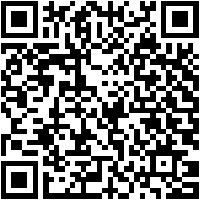 [Speaker Notes: Photo Booth Rentals in Dana Point]
Contact Information
Party Snaps Photo Booth OC | 360 Photo Booth Rental Orange County
12911 Dungan Ln, Garden Grove, CA 92840
(562) 303-9926
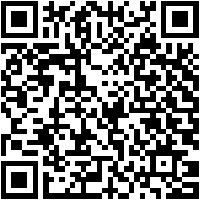 [Speaker Notes: Party Snaps Photo Booth OC | 360 Photo Booth Rental Orange County12911 Dungan Ln, Garden Grove, CA 92840(562) 303-9926]
More info about us:
Photo Booth Rentals in Dana Point
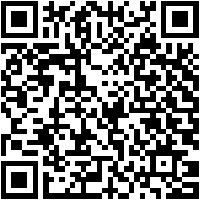 [Speaker Notes: Party Snaps Photo Booth OC | 360 Photo Booth Rental Orange County12911 Dungan Ln, Garden Grove, CA 92840(562) 303-9926]
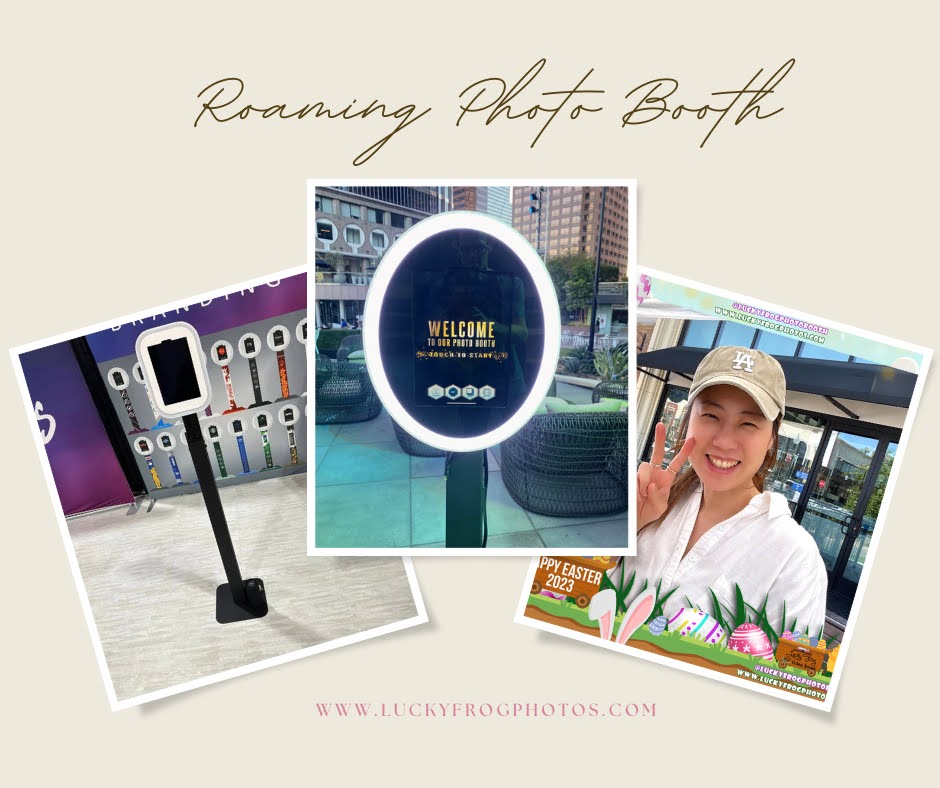 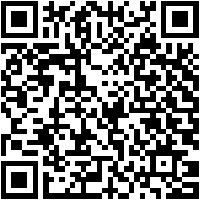 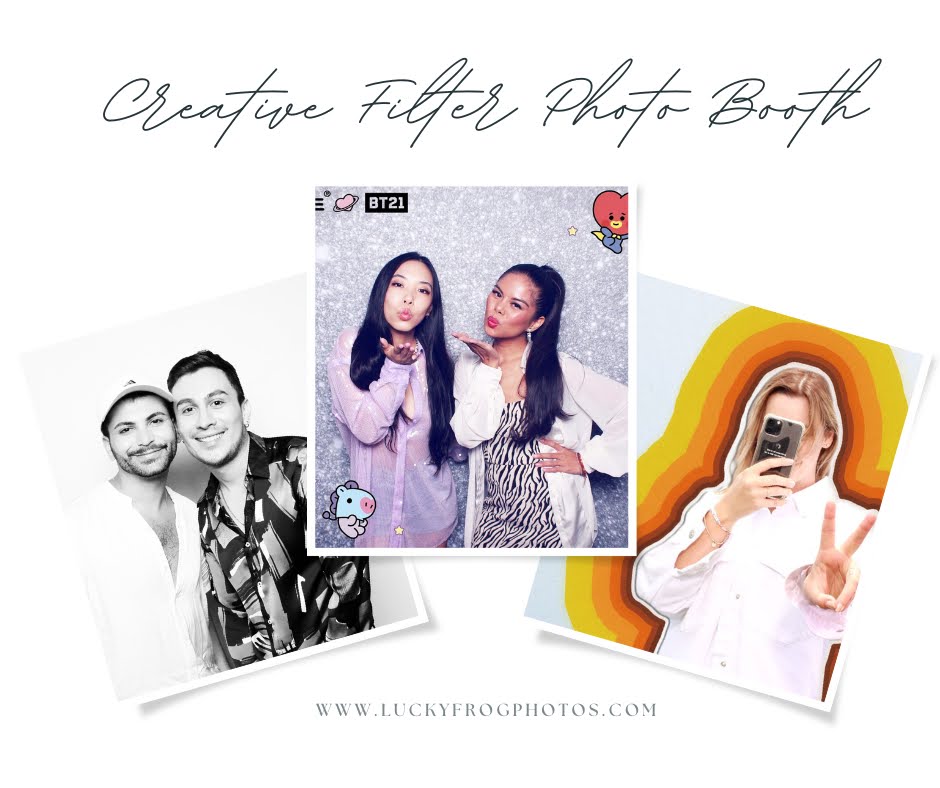 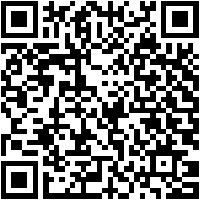 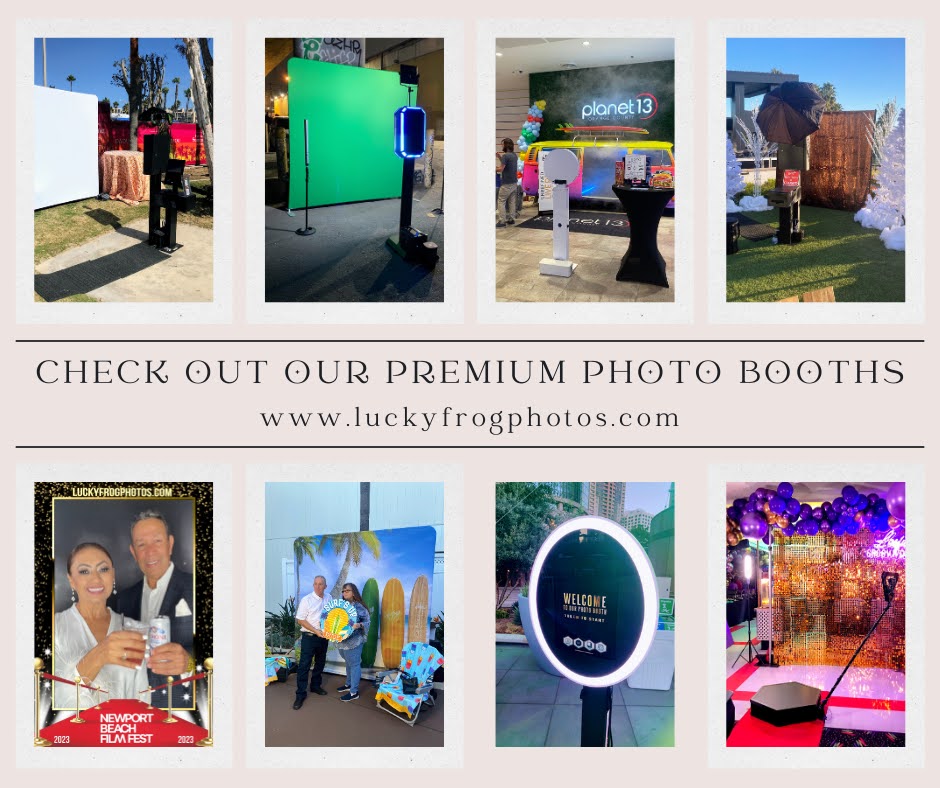 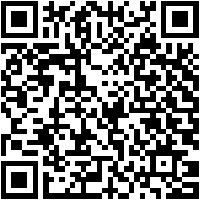 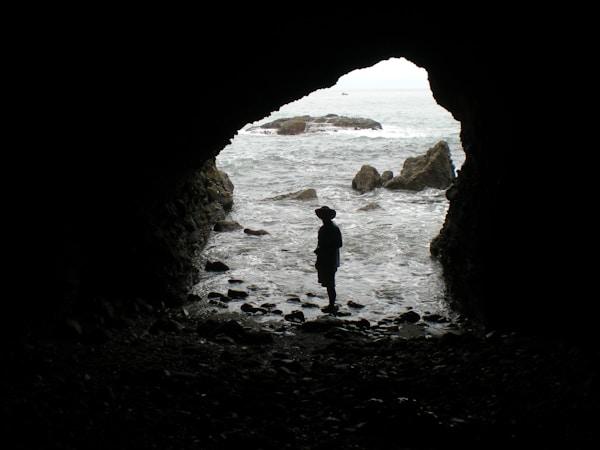 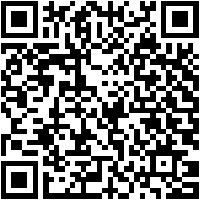 Links
List of recommended resources
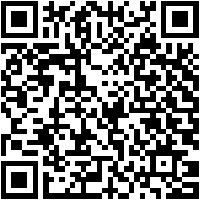 [Speaker Notes: Photo Booth Rentals in Dana Point]
Please visit :
target url
folder top
rss feed
folder articles
folder photos
folder pdfs
folder slides
photo
photo
photo
photo
spreadsheet
spreadsheet key
spreadsheet pubhtml
spreadsheet pub
spreadsheet view
form
drawing
image
image link
document
document pub
document view
presentation
presentation pub
presentation view
presentation html
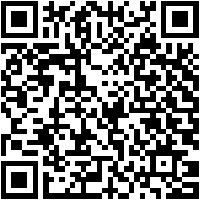 Videos
YouTube videos we recommend watching!
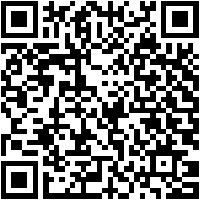 [Speaker Notes: Photo Booth Rentals in Dana Point]
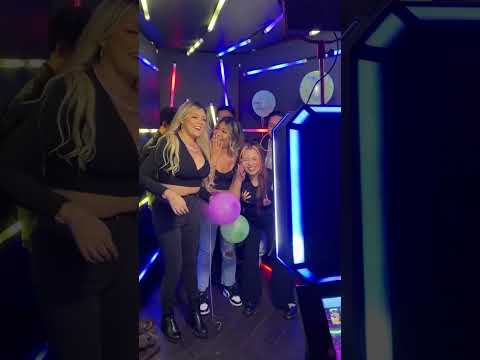 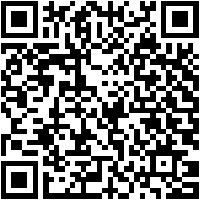 https://sites.google.com/view/photoboothrentalalisoviejoca/home
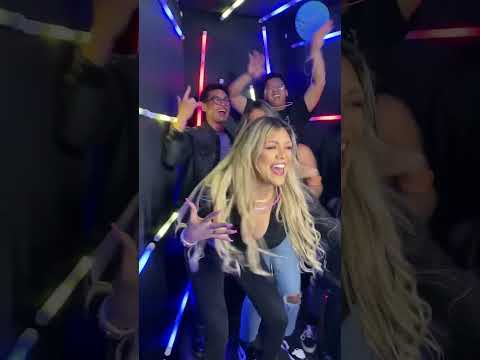 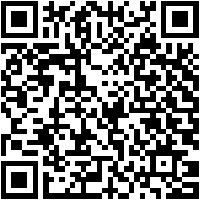 https://sites.google.com/view/photoboothrentalalisoviejoca/home
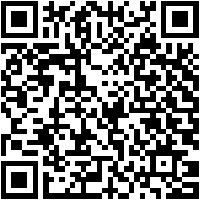 https://sites.google.com/view/photoboothrentalalisoviejoca/home
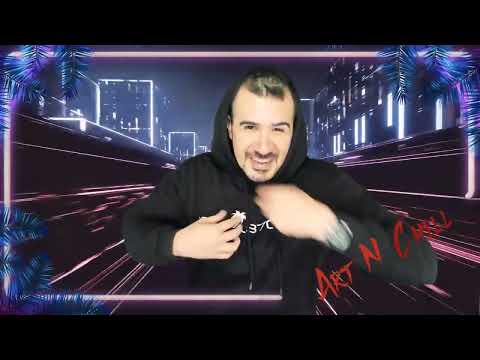 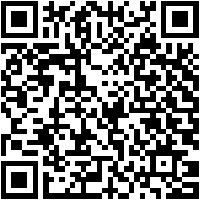 https://sites.google.com/view/photoboothrentalalisoviejoca/home
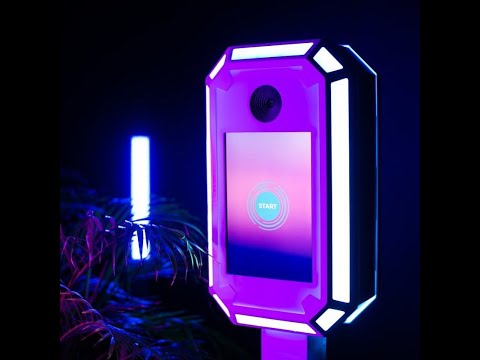 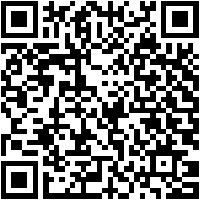 https://sites.google.com/view/photoboothrentalalisoviejoca/home
[Speaker Notes: https://sites.google.com/view/photoboothrentalalisoviejoca/home
https://drive.google.com/drive/folders/1mqRQwheYt7qQB6bLQKyjY_wjItQl-0lz?usp=sharing
https://news.google.com/rss/search?q=videobooth
https://drive.google.com/drive/folders/1tFvrz_rMn7iKZSzUTJlSQy-NgDW7TkIV?usp=sharing
https://drive.google.com/drive/folders/1k1Wvg_SfADNfE659_s9bxuUowiIRMteJ?usp=sharing
https://drive.google.com/drive/folders/1boyjke0fJEepWVUMBWMOg9FtVBq_BXa8?usp=sharing
https://drive.google.com/drive/folders/13CfKCoi_EymGqz25t3DOowhceU1ClLyU?usp=sharing
https://drive.google.com/file/d/1ZC83rHwcmG1qM8c9i34hNF5jHCkGZEOG/view?usp=sharing
https://drive.google.com/file/d/1EOa9-xoFKVwc4-VmWjZPWjVVe27CYzzc/view?usp=sharing
https://drive.google.com/file/d/140vDlT7WZfFAJAS0k5WdWn2TxHGW9blj/view?usp=sharing
https://drive.google.com/file/d/1ty1CKrMsgztZSpPqW73lmZTRx27Jlsvc/view?usp=sharing
https://docs.google.com/spreadsheets/d/1oYltGJoZYf0iTcky9cfcI6nrsceqYQ-icBLGbHSDQnk/edit?usp=sharing
https://docs.google.com/spreadsheet/pub?key=1oYltGJoZYf0iTcky9cfcI6nrsceqYQ-icBLGbHSDQnk
https://docs.google.com/spreadsheets/d/1oYltGJoZYf0iTcky9cfcI6nrsceqYQ-icBLGbHSDQnk/pubhtml
https://docs.google.com/spreadsheets/d/1oYltGJoZYf0iTcky9cfcI6nrsceqYQ-icBLGbHSDQnk/pub
https://docs.google.com/spreadsheets/d/1oYltGJoZYf0iTcky9cfcI6nrsceqYQ-icBLGbHSDQnk/view
https://docs.google.com/forms/d/1n3vQon6Oqr5OFBktwb1w47-F1SWewEdnbNwQ9yu9cQM/edit?usp=sharing
https://docs.google.com/drawings/d/1xE2bAtwPBGq9BNmNwb-MTsSagyc3A-2VkmefjtSvUnc/edit?usp=sharing
https://drive.google.com/file/d/1tpnxuW89TUi11jKtDR9JDr08CDxHmMk0/view?usp=drivesdk
https://sites.google.com/view/roamingphotoboothrentla/home
https://docs.google.com/document/d/1Y-9oNGfMOIQ-dj2cGtlwxdvYvt1b9UT2aFBKYVuXQkk/edit?usp=sharing
https://docs.google.com/document/d/1Y-9oNGfMOIQ-dj2cGtlwxdvYvt1b9UT2aFBKYVuXQkk/pub
https://docs.google.com/document/d/1Y-9oNGfMOIQ-dj2cGtlwxdvYvt1b9UT2aFBKYVuXQkk/view
https://docs.google.com/presentation/d/1lXrAqasxw1olObgPMxZwDcSzB0rWZA55yxYH-0Y6Pc0/edit?usp=sharing
https://docs.google.com/presentation/d/1lXrAqasxw1olObgPMxZwDcSzB0rWZA55yxYH-0Y6Pc0/pub?start=true&loop=true&delayms=3000
https://docs.google.com/presentation/d/1lXrAqasxw1olObgPMxZwDcSzB0rWZA55yxYH-0Y6Pc0/view
https://docs.google.com/presentation/d/1lXrAqasxw1olObgPMxZwDcSzB0rWZA55yxYH-0Y6Pc0/htmlpresent]
Photo Booth Rentals in Dana Point
https://sites.google.com/view/photoboothrentalalisoviejoca/home
[Speaker Notes: Photo Booth Rentals in Dana Point]